Iridium
Dr. C. Bulent Aybar
Professor of International Finance
Iridium LLC
Context: 
This case analyzes the demise of Iridium LLC, one of the largest private-sector projects in corporate history. The satellite communications company declared bankruptcy on August 13, 1999
Global Telecom Service Segments
Satellite Technologies
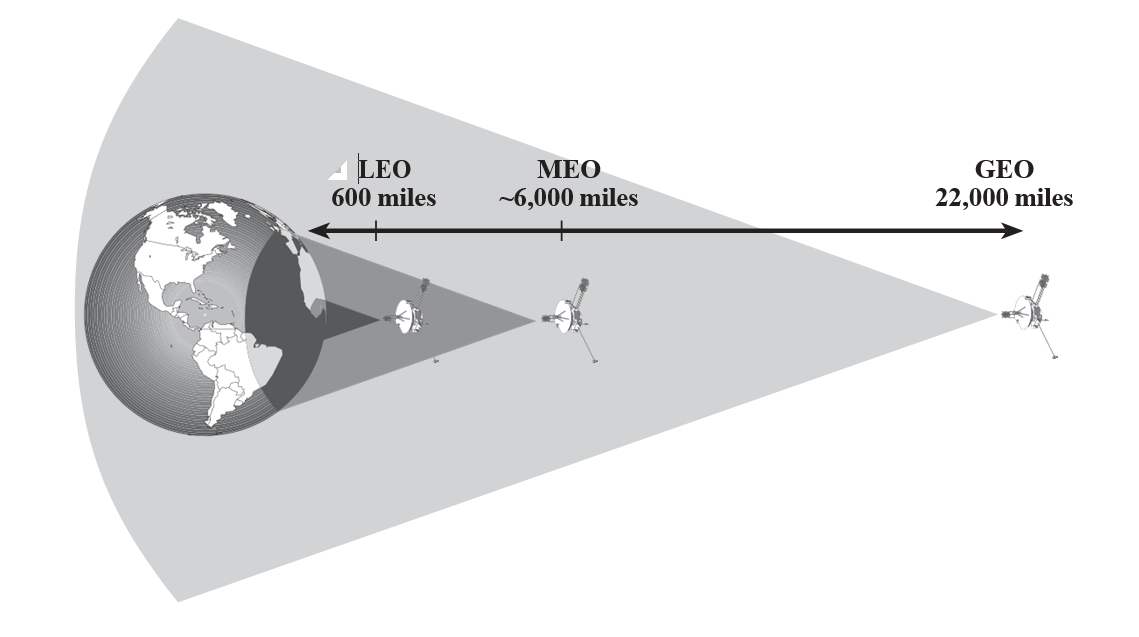 Valuation Issues
Are projections in Exhibit-5 overly optimistic?
Can we account for the risk properly?  
Does face value of debt overstate the market value of debt? 
What tax rate should we use? 
What are embedded options? 
Timing/Staged Investment Options
Expansion Option 
Abandonment Option
Merrill Lynch’s Revenue Forecasts for Iridium by Research Report Date
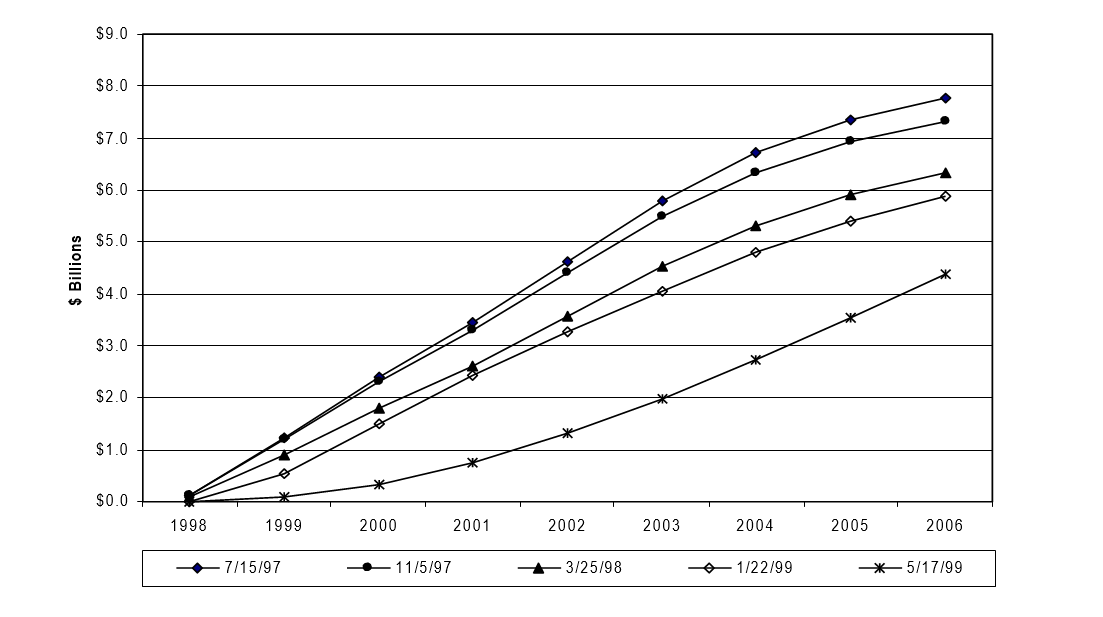 Analyst Forecasts
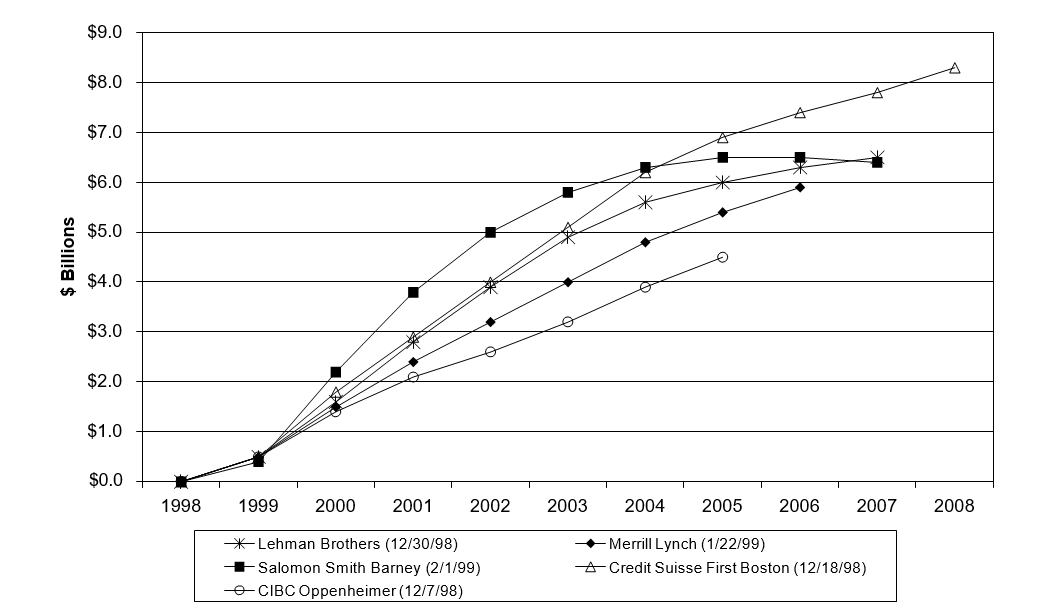 Valuation
Why did Iridium Fail?
Bad Strategy?
Impressive Vision
If the strategy was so bad, why market attached such high value to this enterprise? 
Why the project received so much financial support? 
Admittedly optimistic; new technology; high cost of launch; many connected pieces that all had to work 
First mover advantage? Was it really a first mover? 
Bad Execution?
The launch was delayed; phones were not ready
Customer inquiries were not answered; could not fill orders 
All other aspects were executed successfully
Satellite launches; international operating agreements, raising $5.5bn capital
Bad Luck? 
Upside 
Hot capital markets in 1997, successful IPO
Competitor Failures 
Downside 
Asian & Russian crisis in 1997 and 1998
LTCM Failure; turmoil in markets
Financial Strategy
Capital Structure of the Project
Compared to an average book value leverage ratio of 36% across industries, Iridium is a highly-leveraged entity. 

The justification behind the 60% target ratio was that Iridium, once complete, would resemble a utility 

Utilities have an average D/V ratio of 54%, which makes Iridium’s 60% ratio seem quite reasonable assuming Iridium is a really like a utility. 

But is it? Historically, utilities have been monopolists with proven technologies, regulated rates of return, and no construction risk.
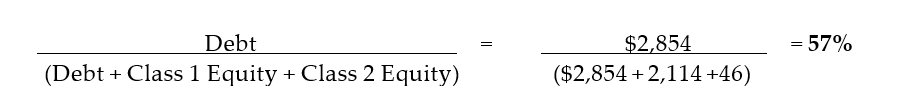 Does Iridium have wrong amount of debt?
Trade-off Theory  Taxes, financial distress; Does iridium have substantial ITS; is bankruptcy remote or  not costly? 
Pecking order theory  profitable firms borrow less; grab money when you can 
Signaling Theory? Did management signal something that led to increase in leverage? Or did they signal something with leverage?  Does not seem to be so; they canceled a debt+warrant deal; they kept the size of IPO small
Agency Theory: 
Principal Agent Conflict can be mitigated with debt (ACE)
Large amount of debt provokes principal/creditor conflict (ACD)
Other Issues
Did Iridium have wrong type of debt? 
Why zero coupon debt? 
Should Iridium avoid bank financing? 
Why not longer term debt? 
Did Iridium had wrong sequence of Debt and Equity 
Start with 100% debt and slowly add equity
Start with some equity and incrementally add some amount of debt
Start with some equity and large amount of debt; possibly add equity later
Start with some equity, add more equity, and large amount of debt later
Benefits of Project Finance
First, in contrast to corporate finance, which exposes sponsoring organizations to project risk, project finance isolates project risk and encourages risk averse managers to invest in risky projects. 
The danger with high-risk projects, especially large ones is that they can “contaminate” healthy sponsors thereby discouraging investment.
Second, high leverage in project companies, a key feature of project finance, prevents managers from wasting free cash flow by forcing disbursement. 
Although Iridium did not survive to the point where it generated substantial free cash flow, Exhibit 5 shows that it would have generated upwards of $5 billion had it been successful. A significant fraction of this cash flow would be used to repay debt. 
Even though financial structure can improve project performance, mitigate distress costs, increase value, and improve the probability of success, it cannot, as this case demonstrates, overcome fundamentally flawed economics.
Lessons
Technology projects end of with no value
Financing Retail Projects are very risky; it is difficulty to estimate demand
Short term debt has a lot of disadvantages, but it also has substantial benefits for external monitoring; if something goes wrong project fails before losses gets larger
Lessons for corporate governance?